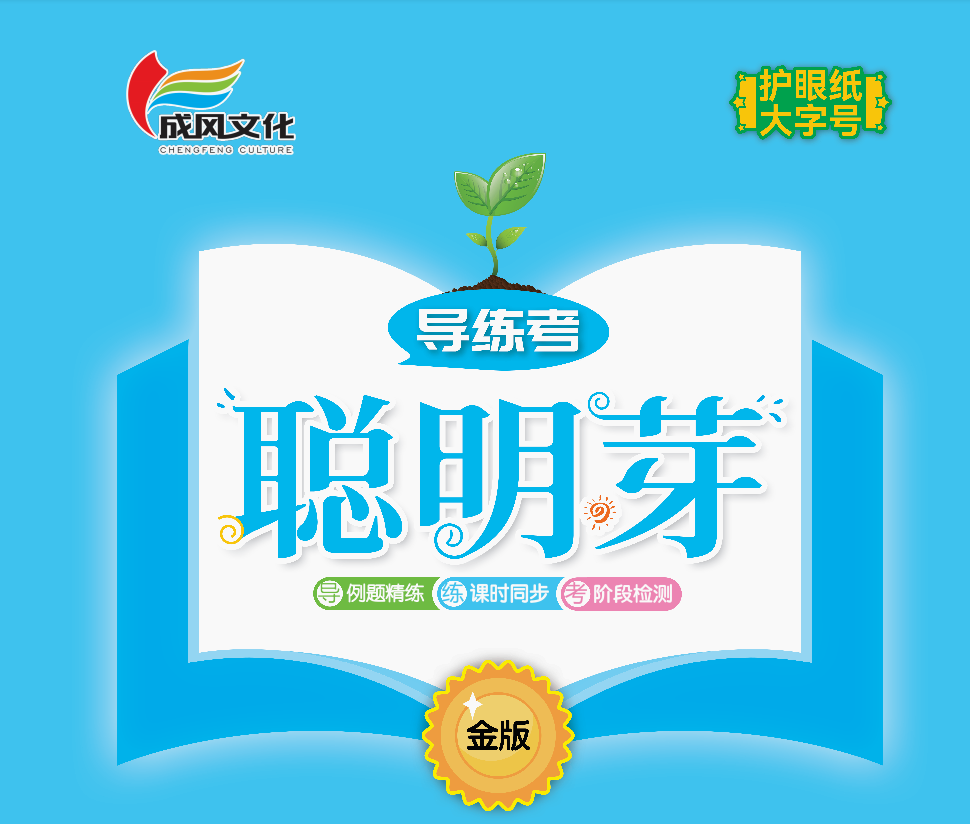 三  20以内数与减法
第1课时  买文具
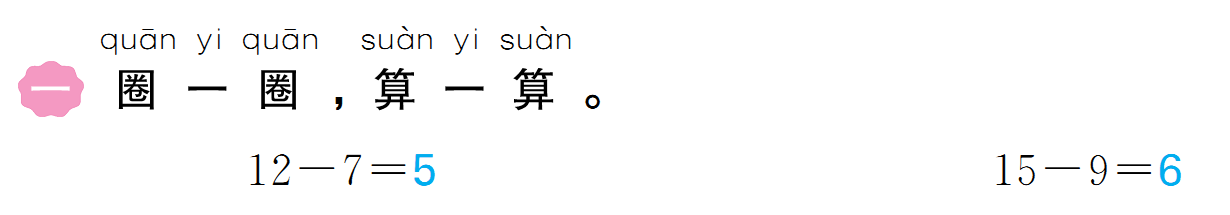 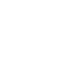 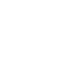 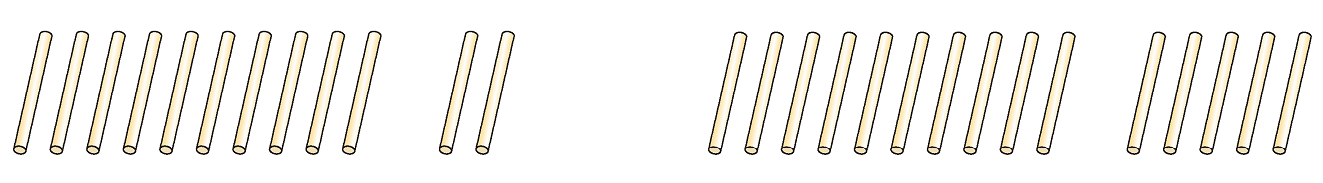 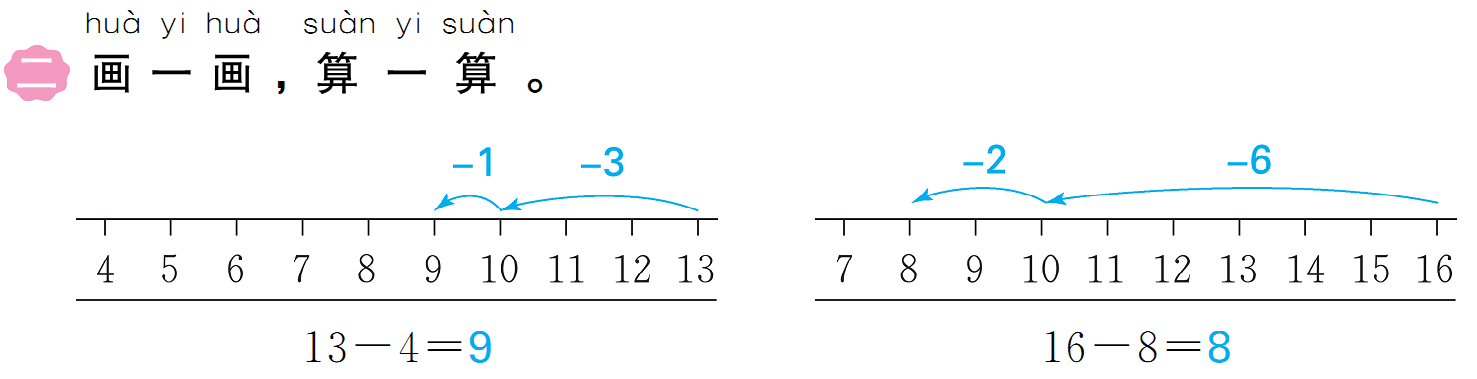 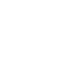 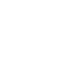 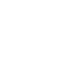 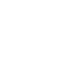 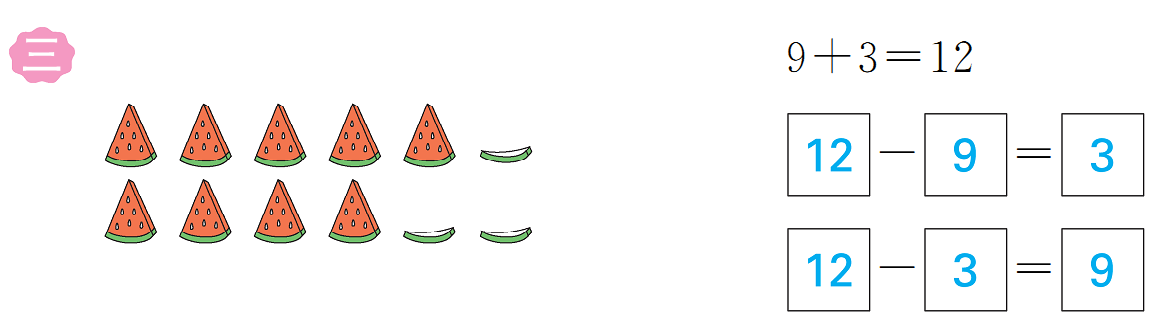 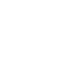 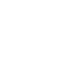 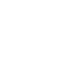 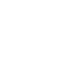 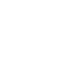 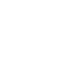 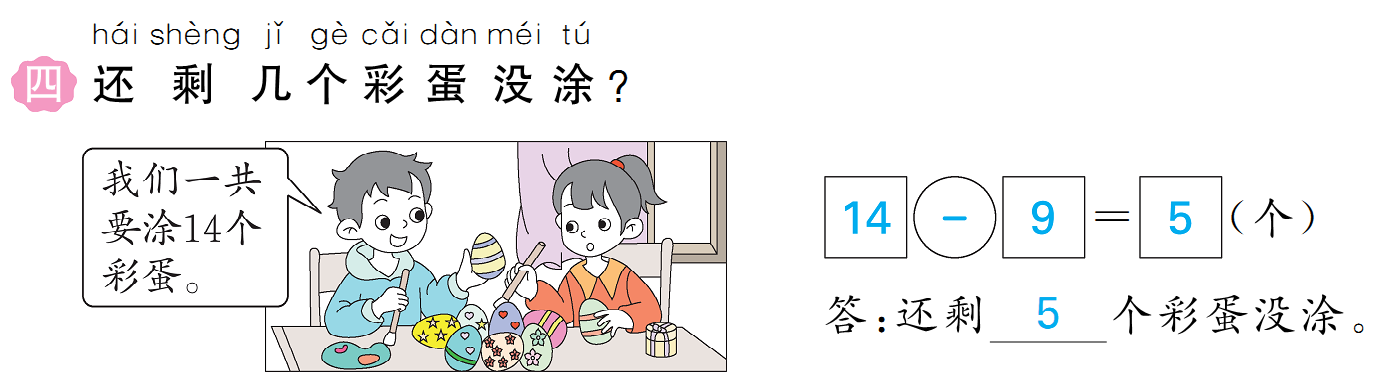 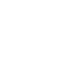 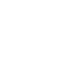 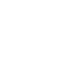 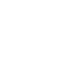 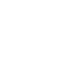 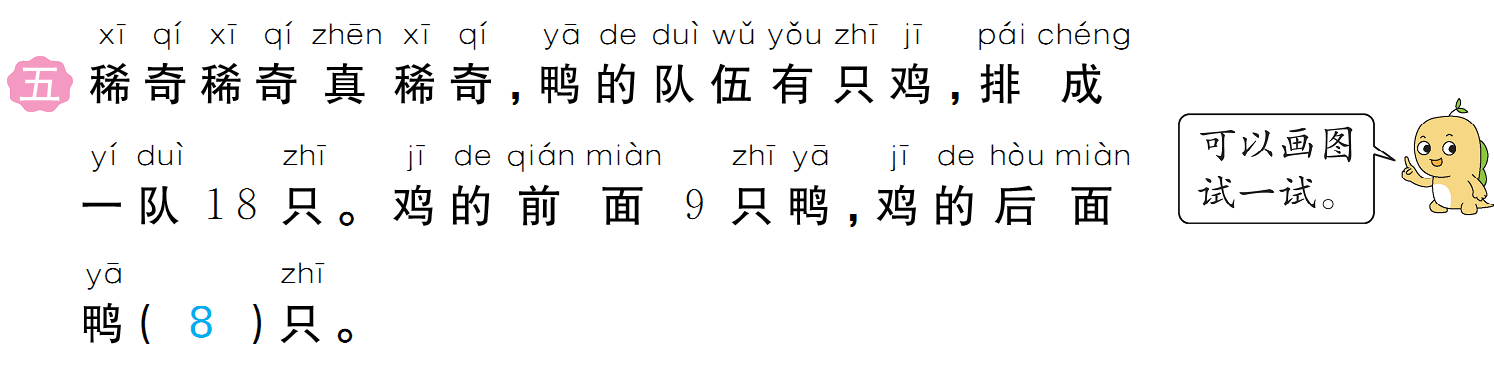 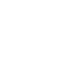 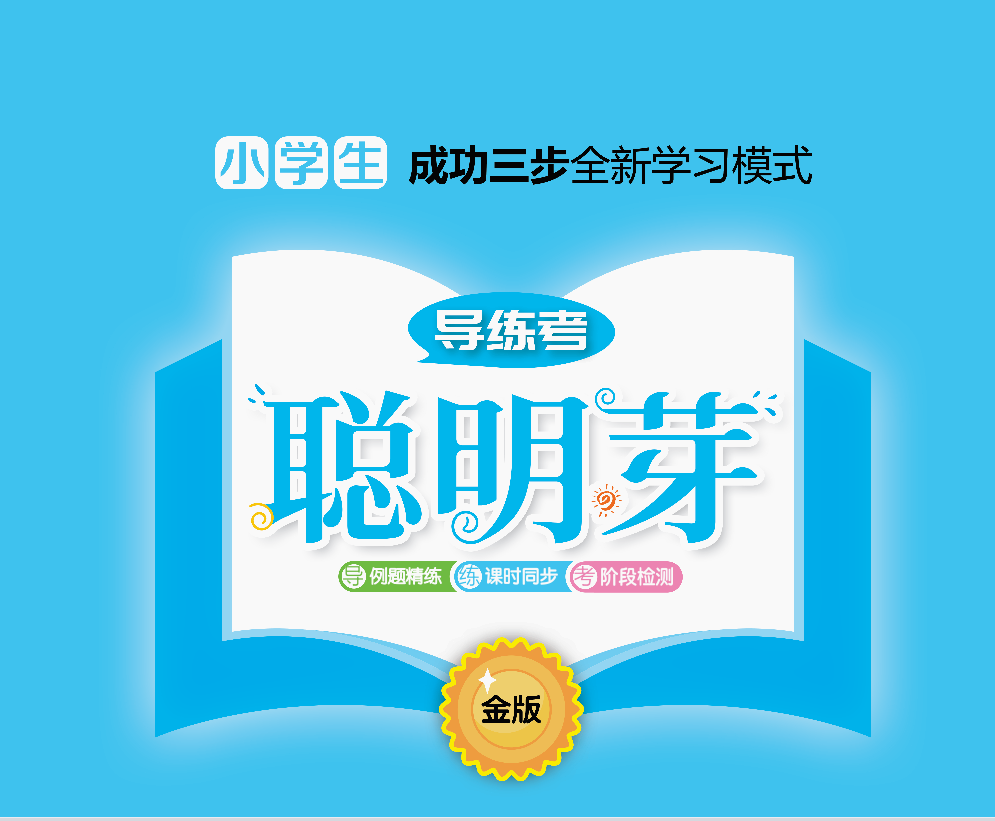